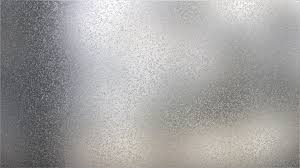 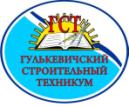 ГБПОУ КК                                                      «Гулькевичский строительный техникум»
Учебно-                        производственное подразделение:                                                                        малая учебная фирма «Металлист»

Юридический адрес: 352190, Краснодарский край, г. Гулькевичи, ул. Советская,41
Е-mail: gst2011@inbox.ru

Телефон/факс:  8 (861 60) 3-44-21
малая учебная фирма
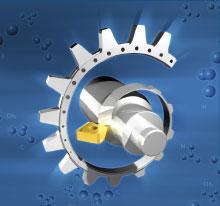 металлист
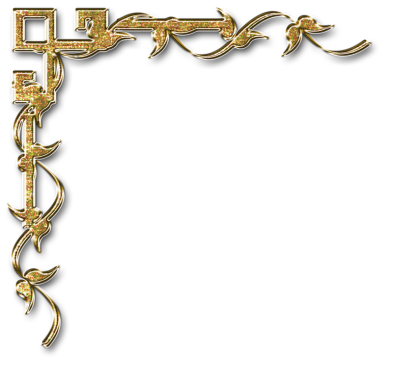 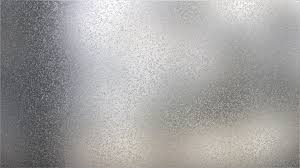 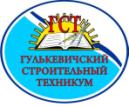 Государственное бюджетное профессиональное образовательное учреждение Краснодарского края                                                                                    Гулькевичский строительный техникум
Направление деятельности:  металлообработка
Учебно-                        производственное подразделение:                                                                        малая учебная фирма «Металлист»

Юридический адрес: 352190, Краснодарский край, г. Гулькевичи, ул. Советская,41
Е-mail: gst2011@inbox.ru

Телефон/факс:  8 (861 60) 3-44-21
Занятость в подразделении: 14 человек:

- Педагогов        4 человека
- Студентов       10 человек
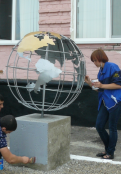 Мы и наша работа:
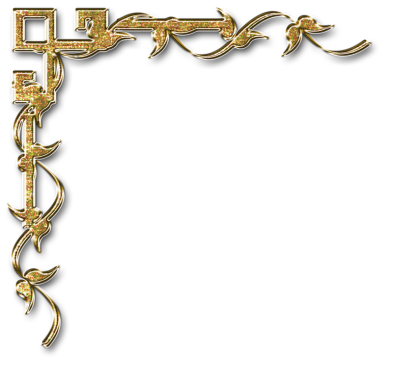 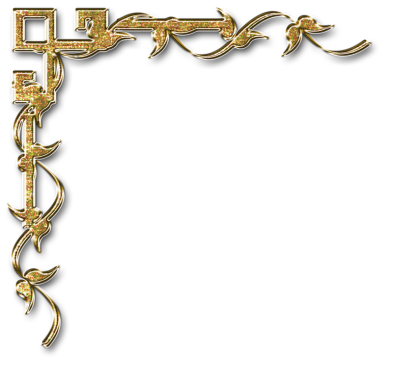 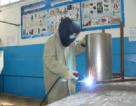 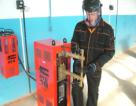 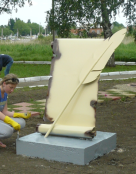 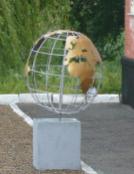 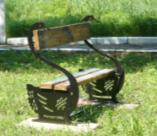 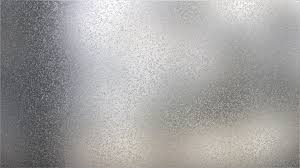 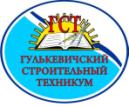 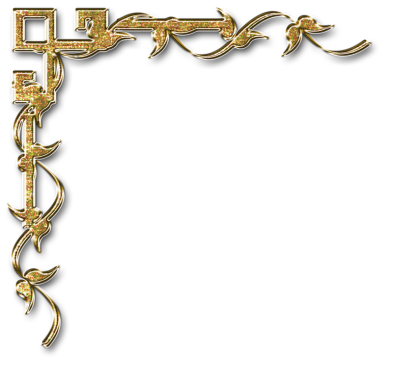 малая учебная фирма
металлист
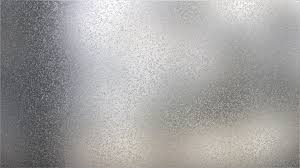 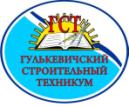 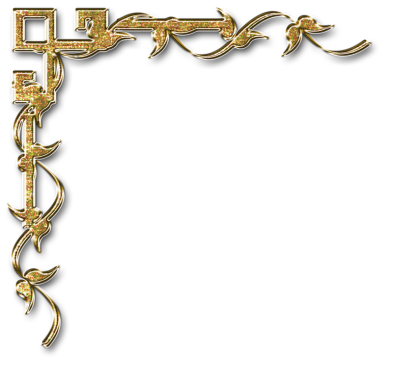 малая учебная фирма
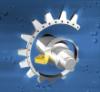 металлист
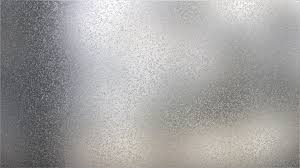 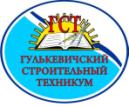 Материально- техническая база
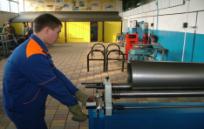 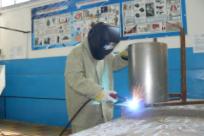 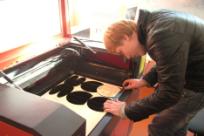 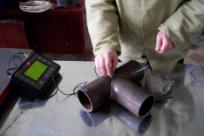 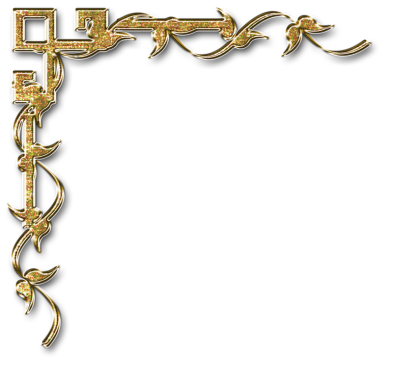 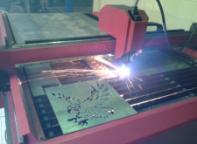 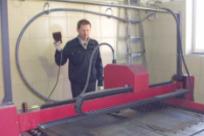 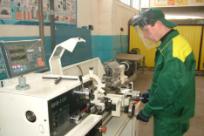 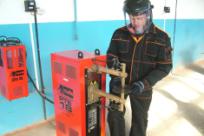 малая учебная фирма
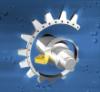 металлист
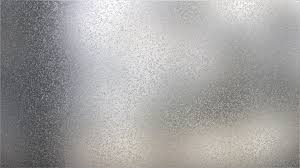 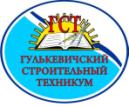 Выпускаемая продукция
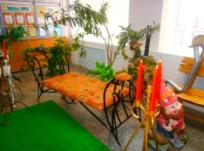 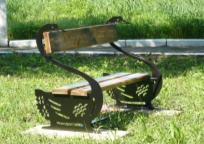 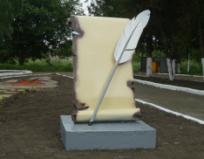 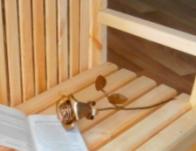 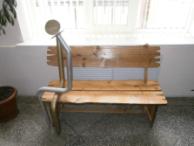 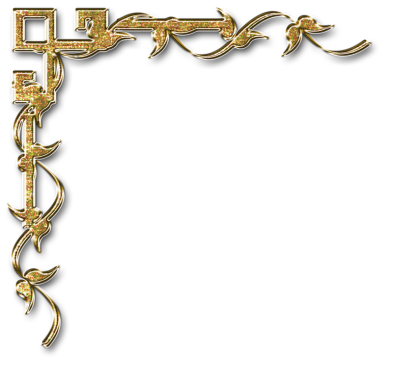 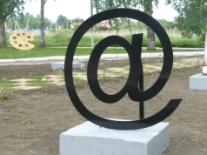 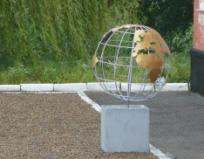 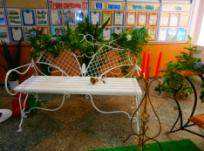 малая учебная фирма
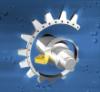 металлист
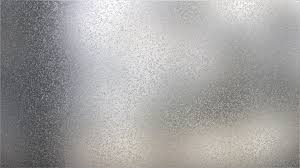 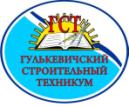 Выпускаемая продукция
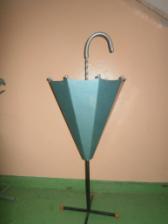 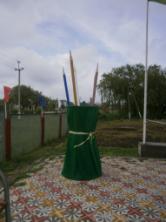 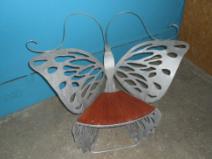 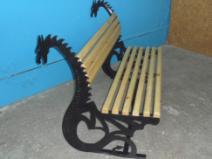 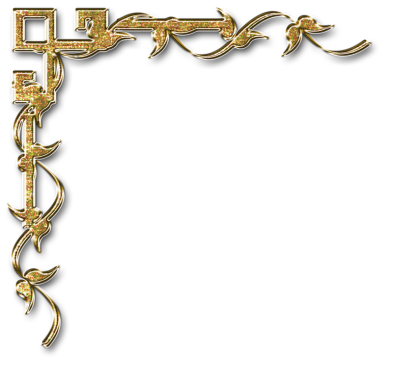 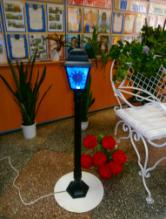 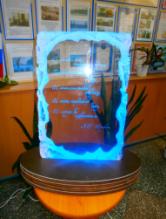 малая учебная фирма
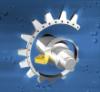 металлист
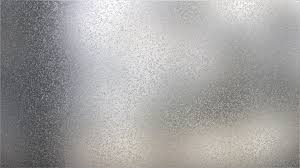 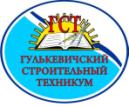 Выпускаемая продукция
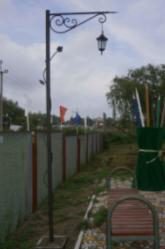 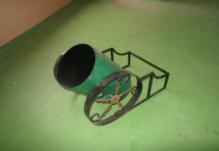 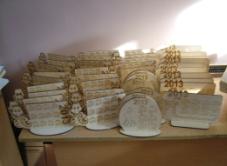 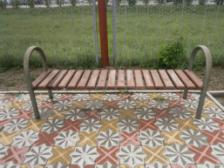 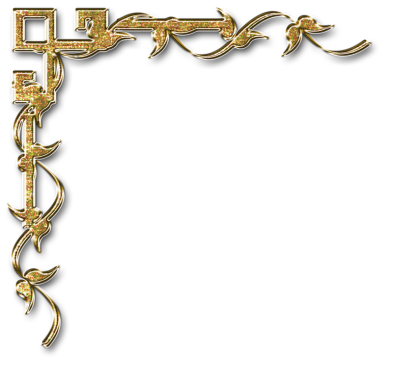 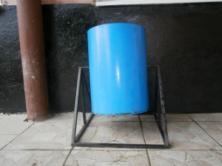 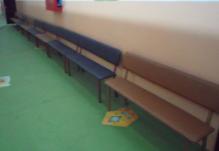 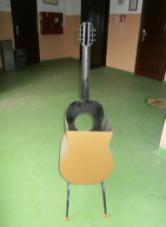 малая учебная фирма
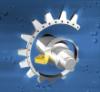 металлист
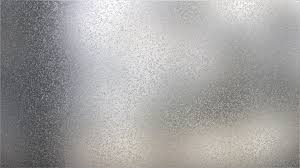 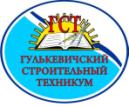 «…Работа - лучший способ наслаждаться жизнью…»              И. Кант
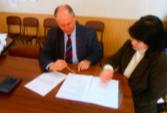 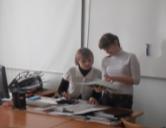 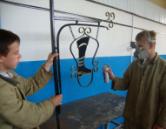 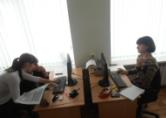 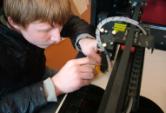 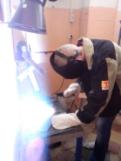 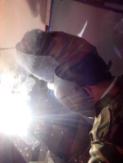 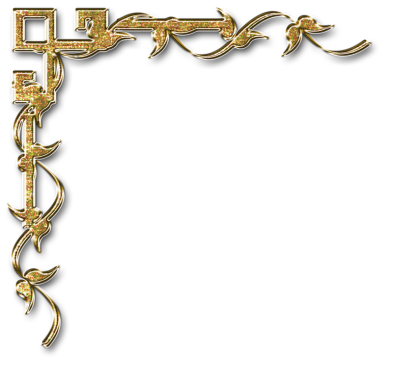 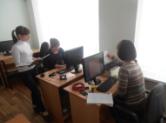 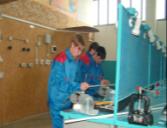 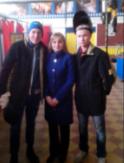 малая учебная фирма
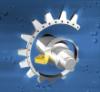 металлист
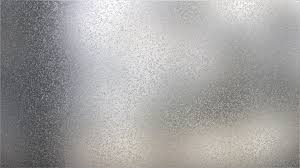 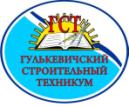 Мы – студенты Гулькевичского строительного техникума и нам здесь нравится!
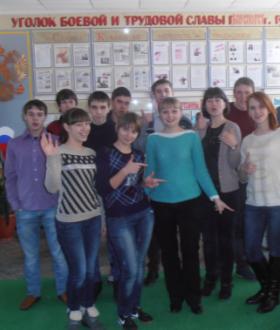 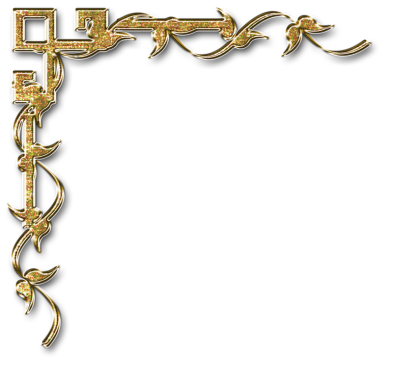 малая учебная фирма
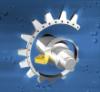 металлист